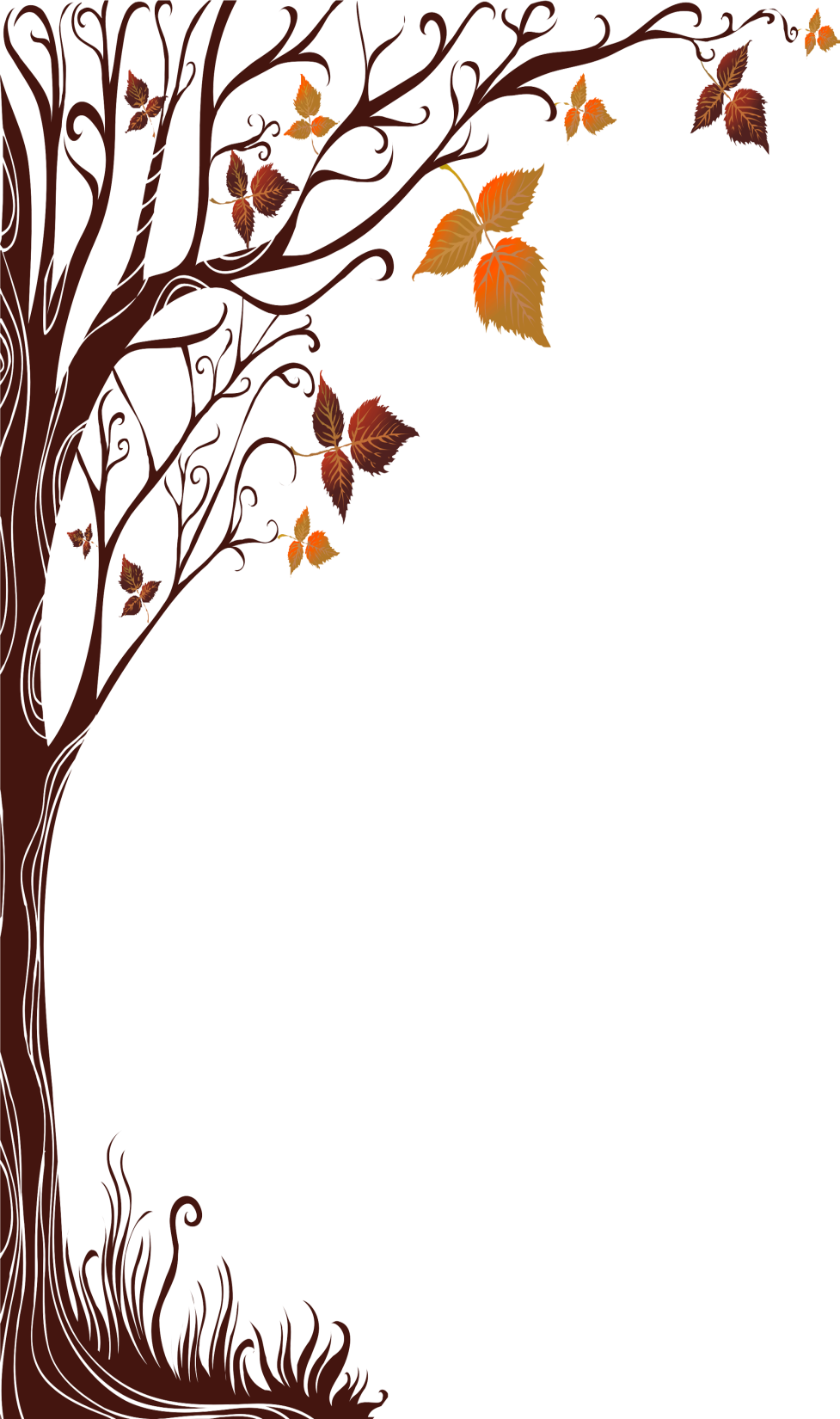 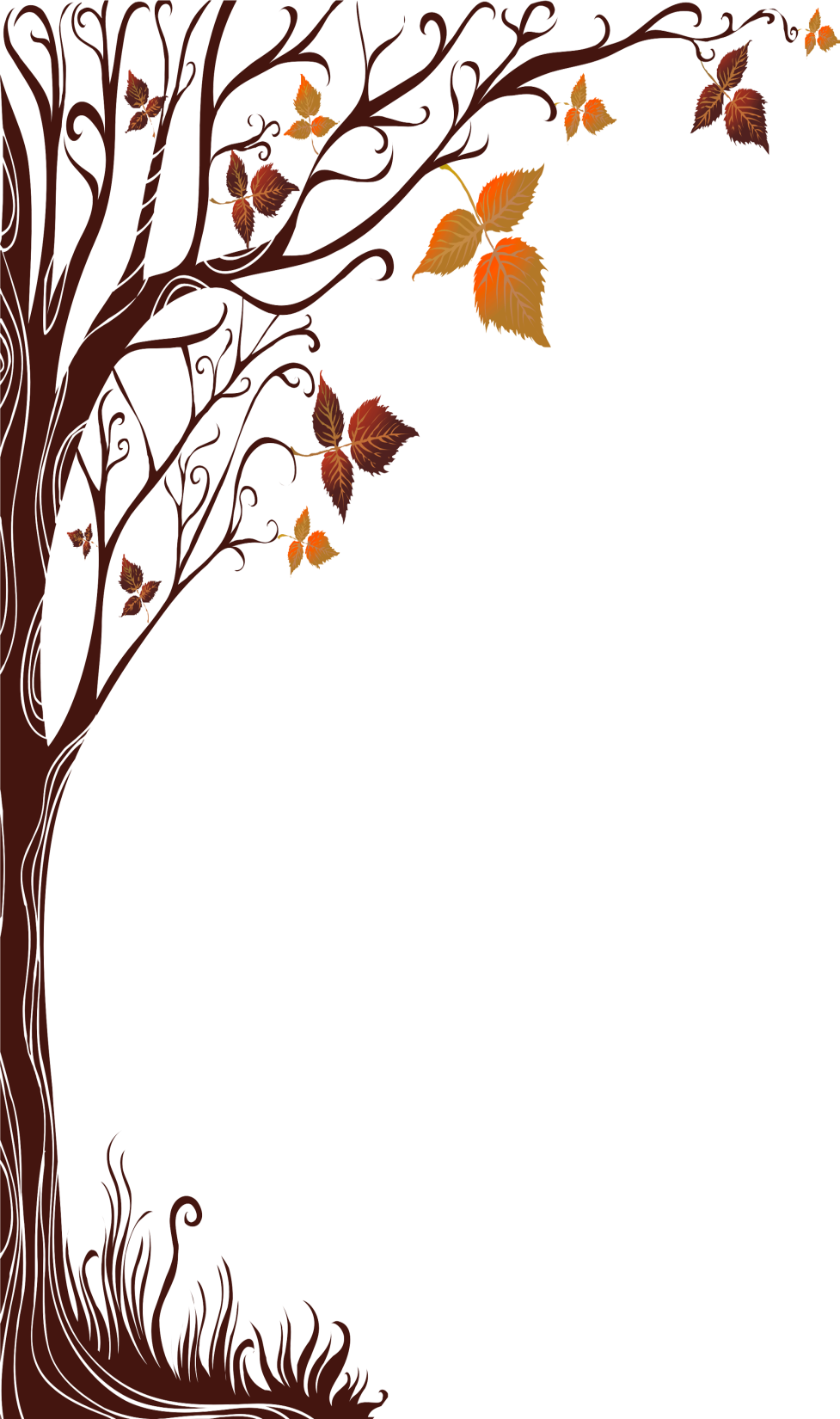 Х
Игра
«Полетаем»
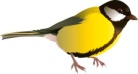 Задачи:
- развитие чувства ритма, диапазона, полетности голоса;
- знакомство с понятиями «вверх», «вниз»
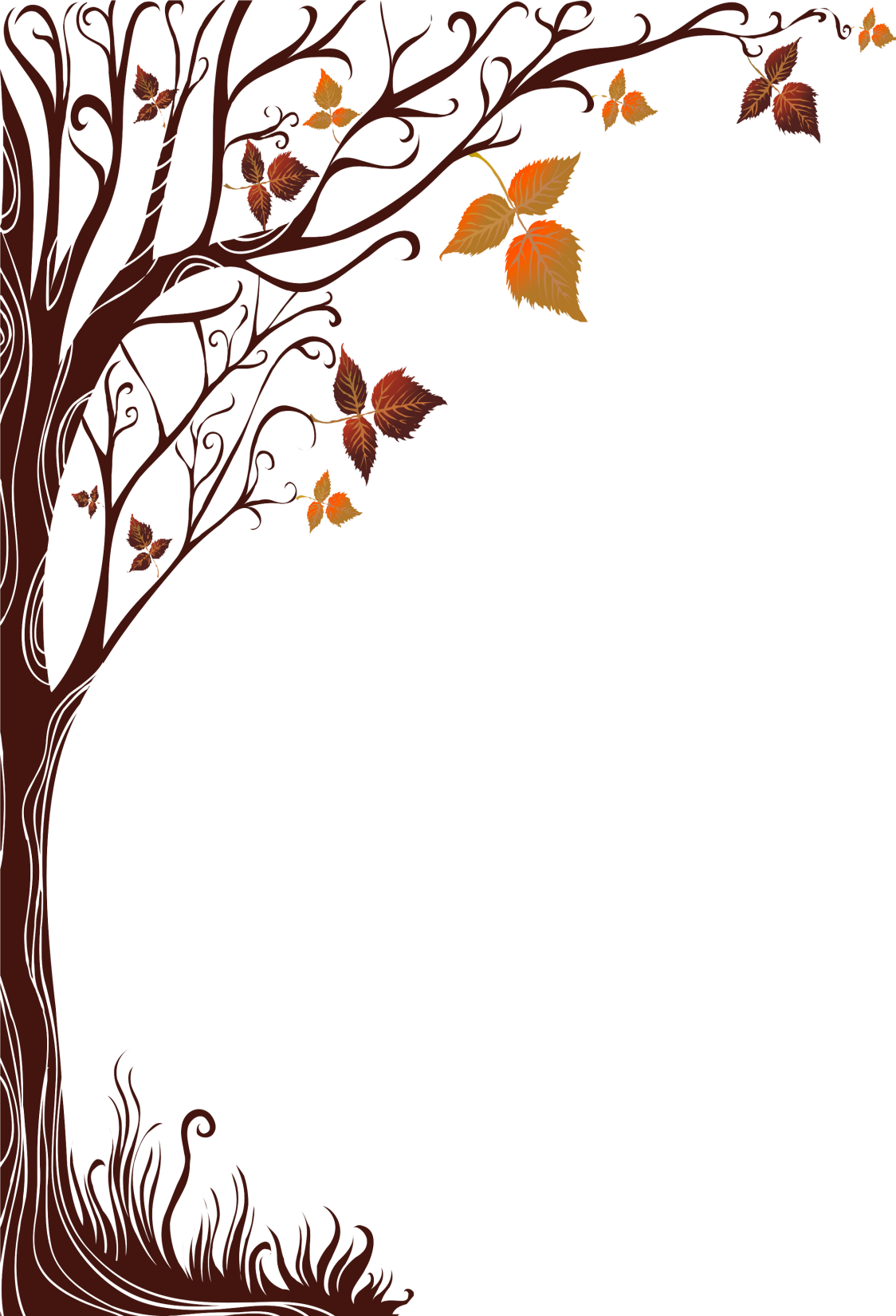 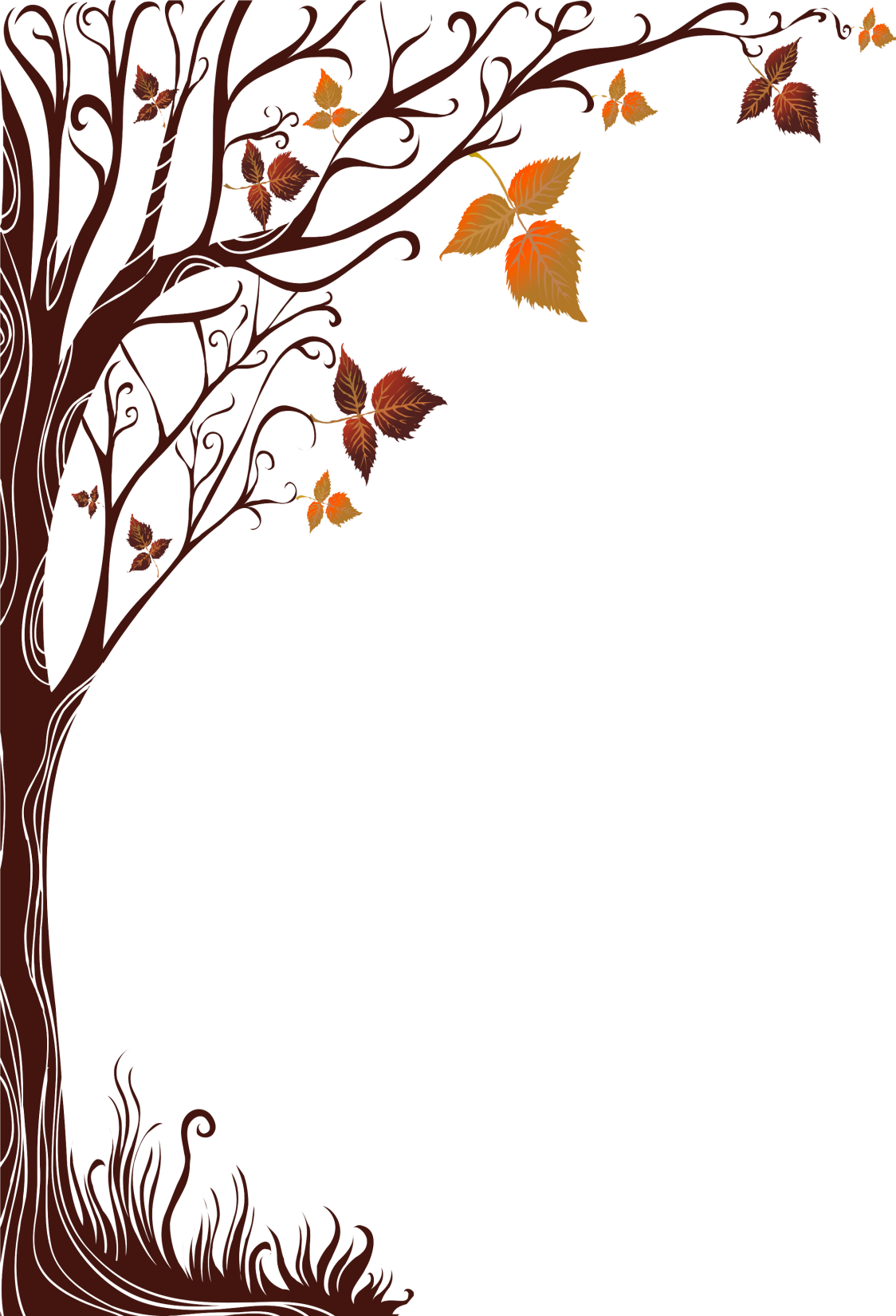 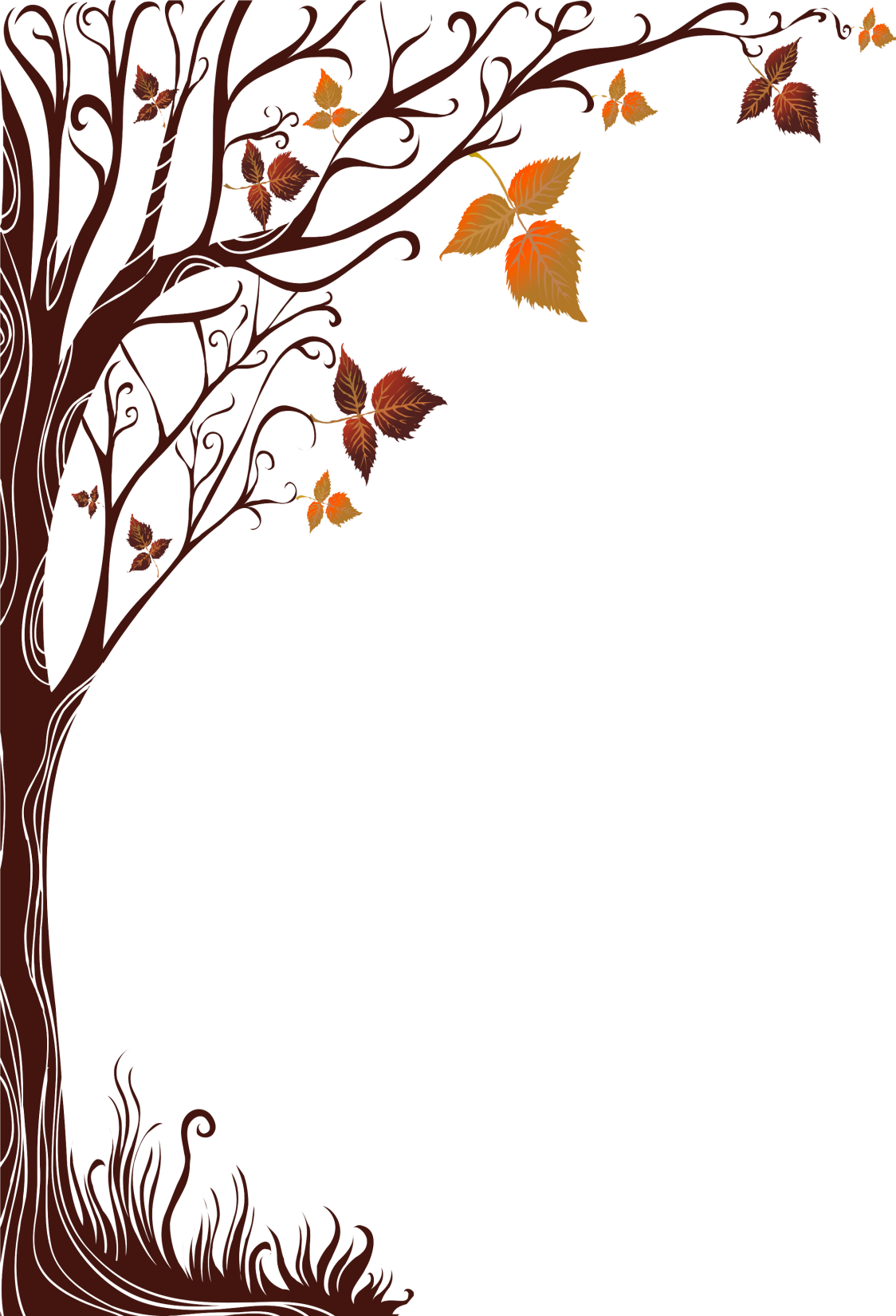 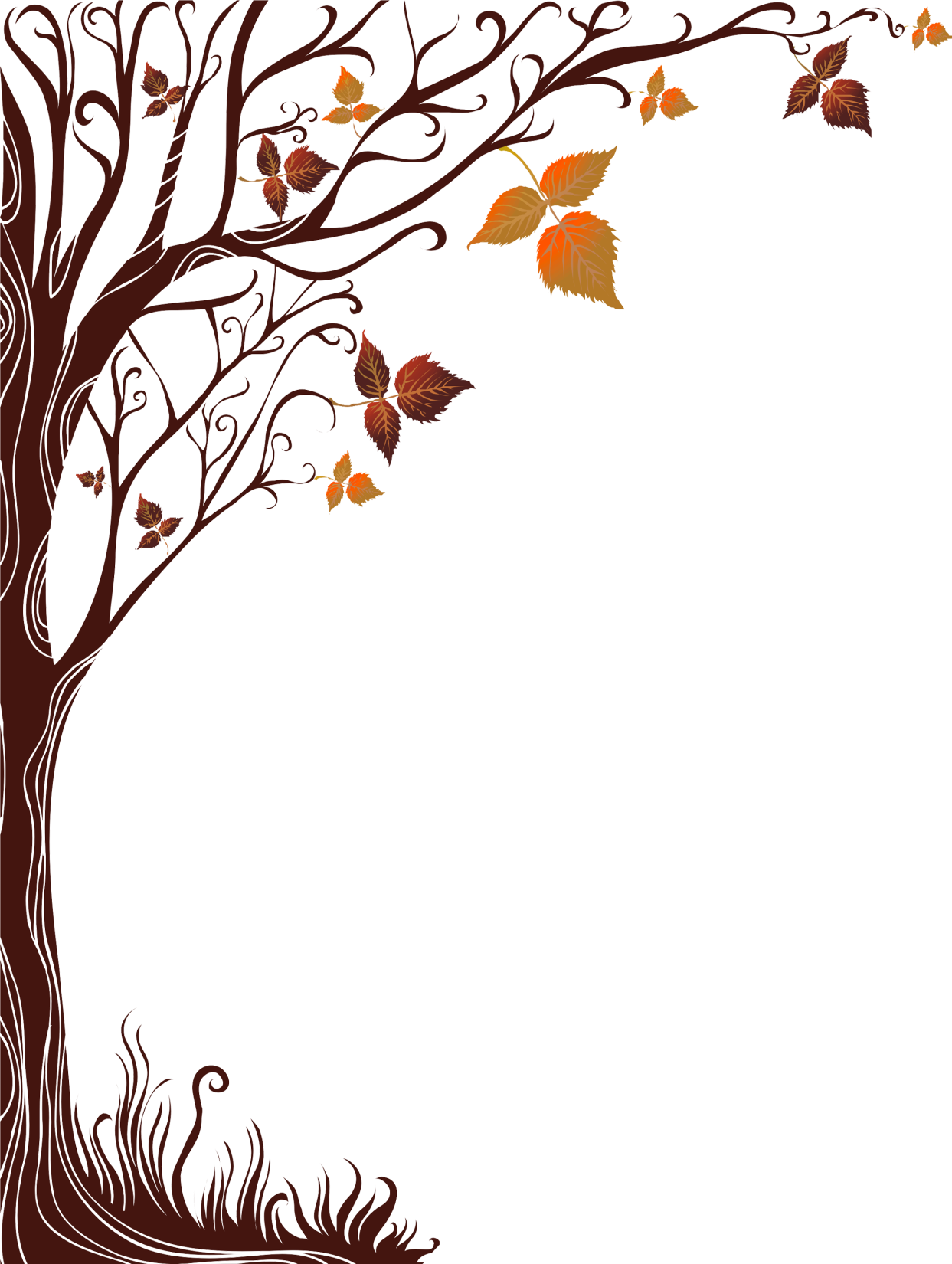 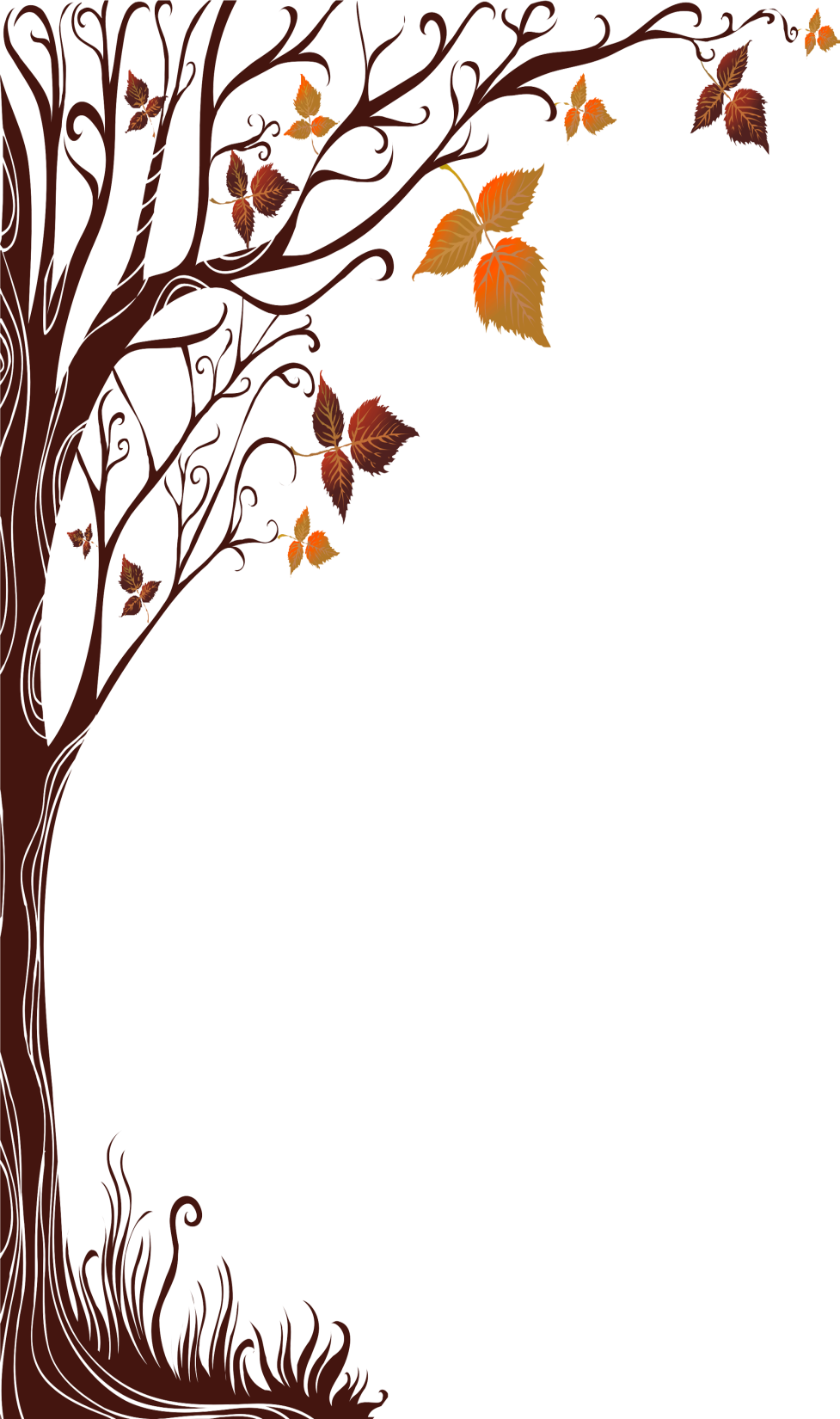 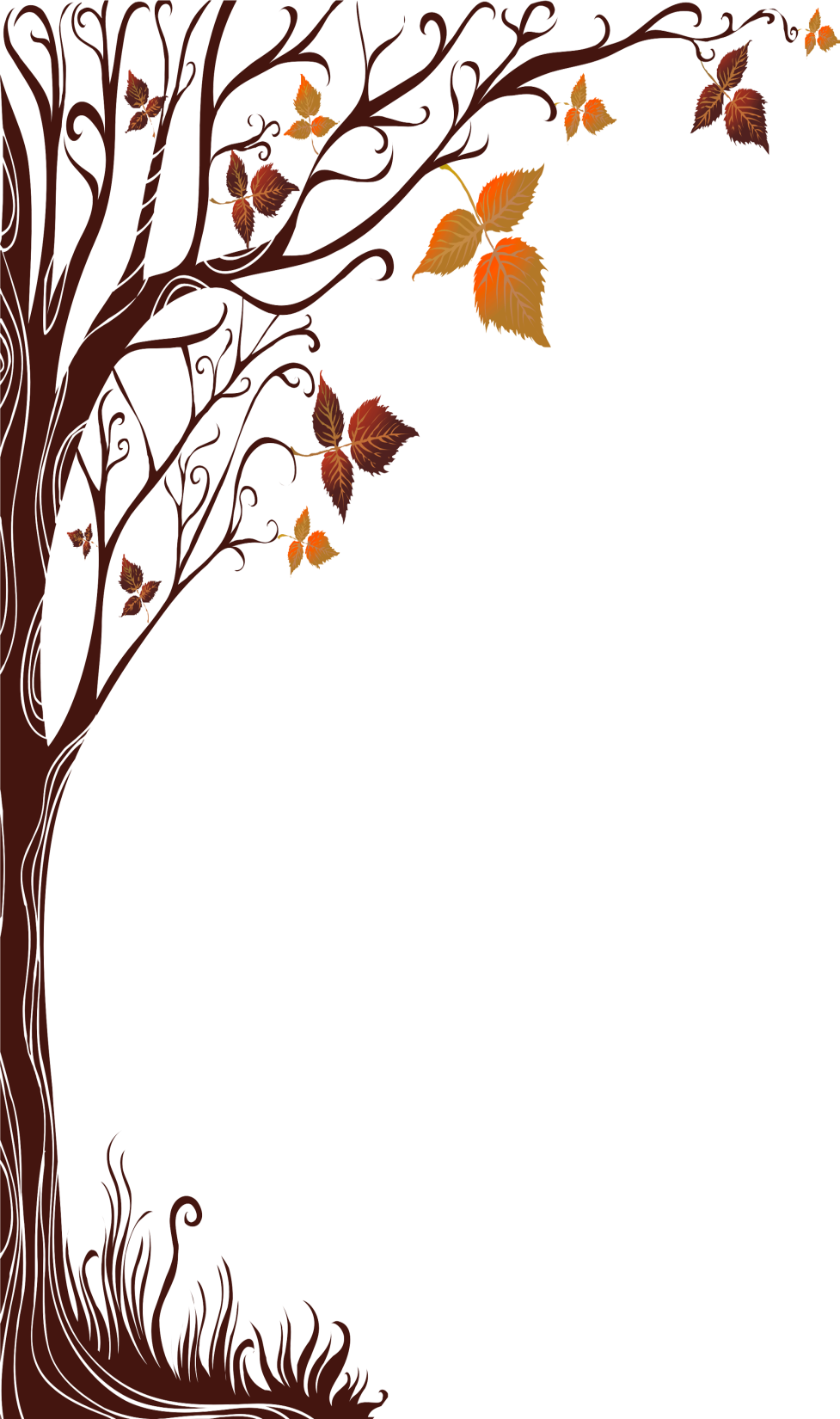 Х
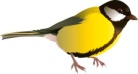 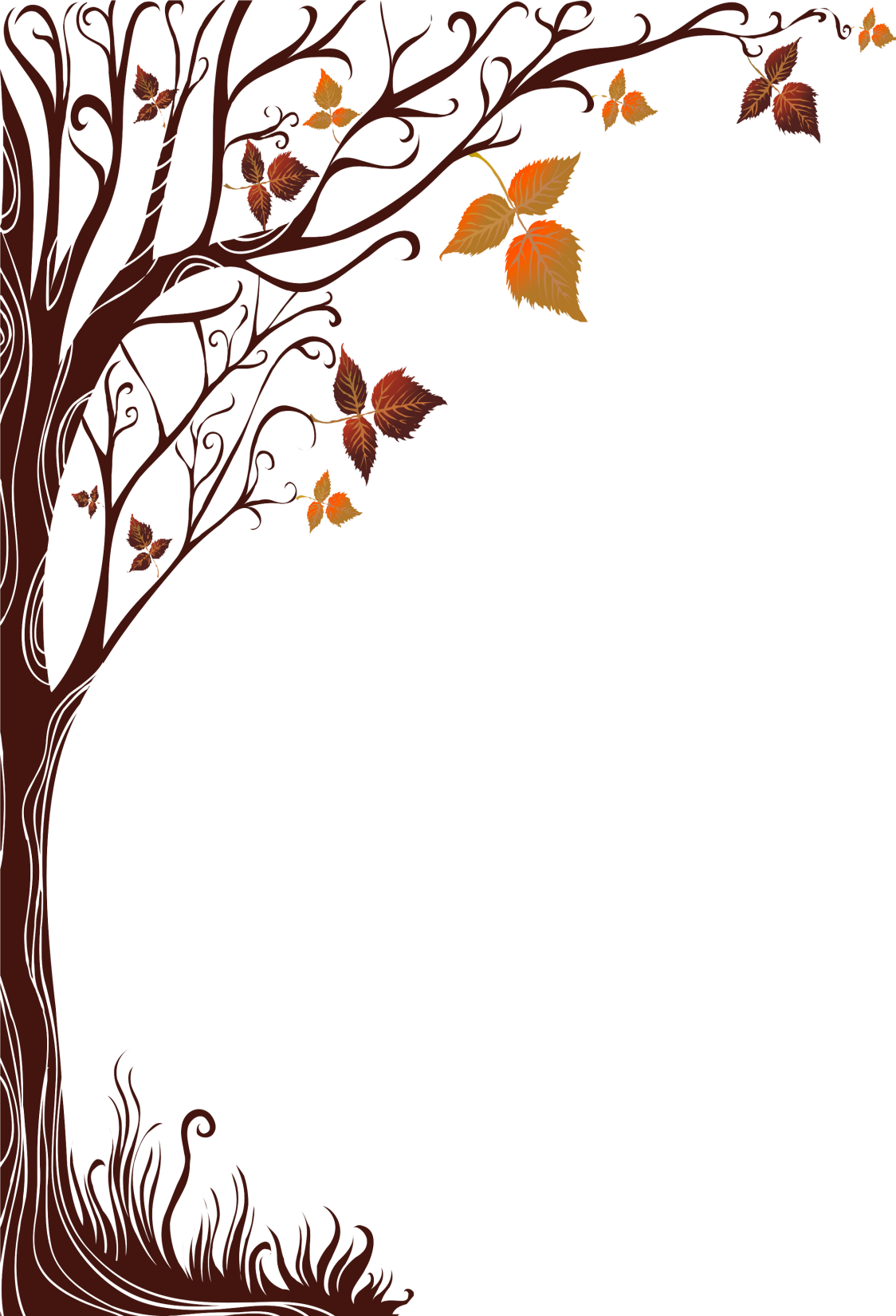 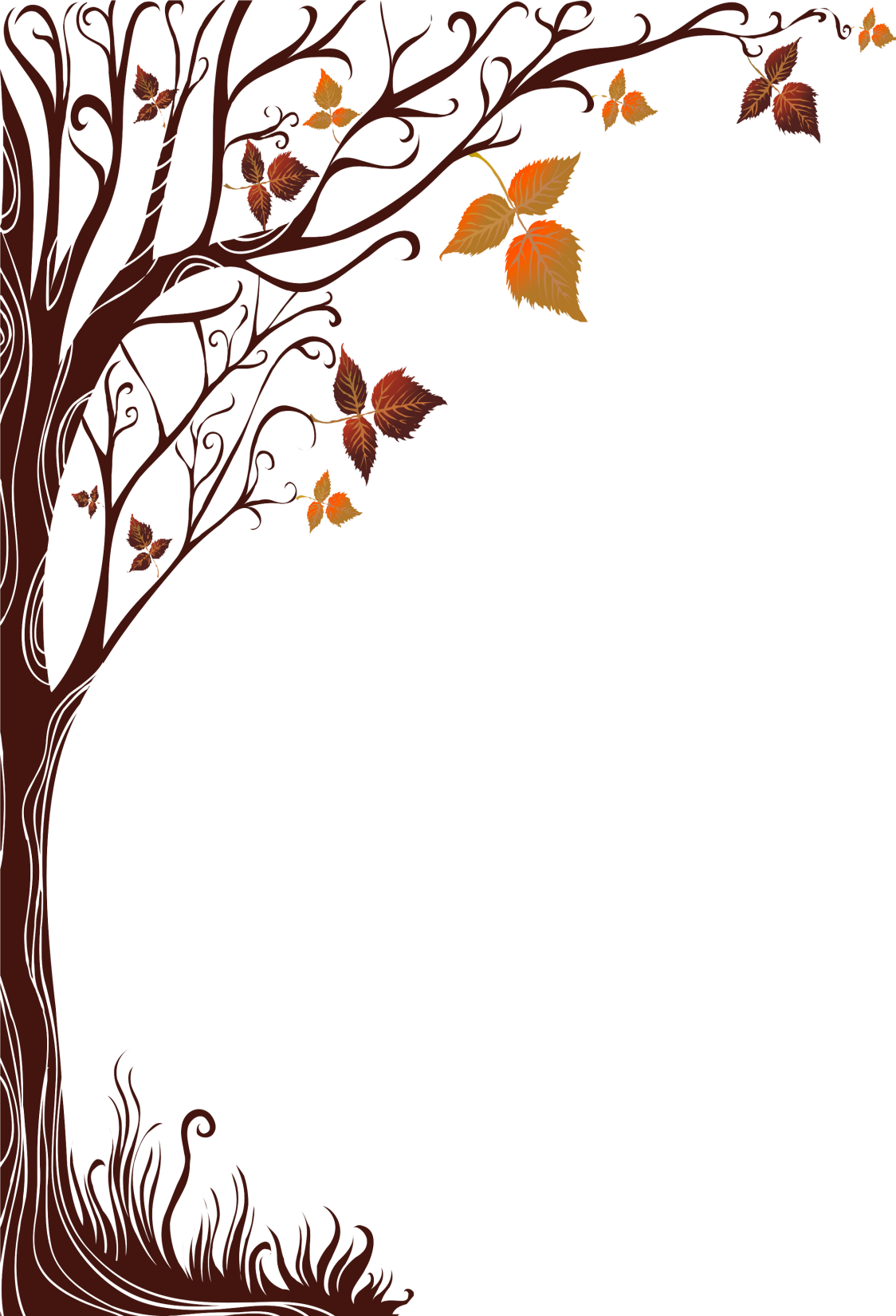 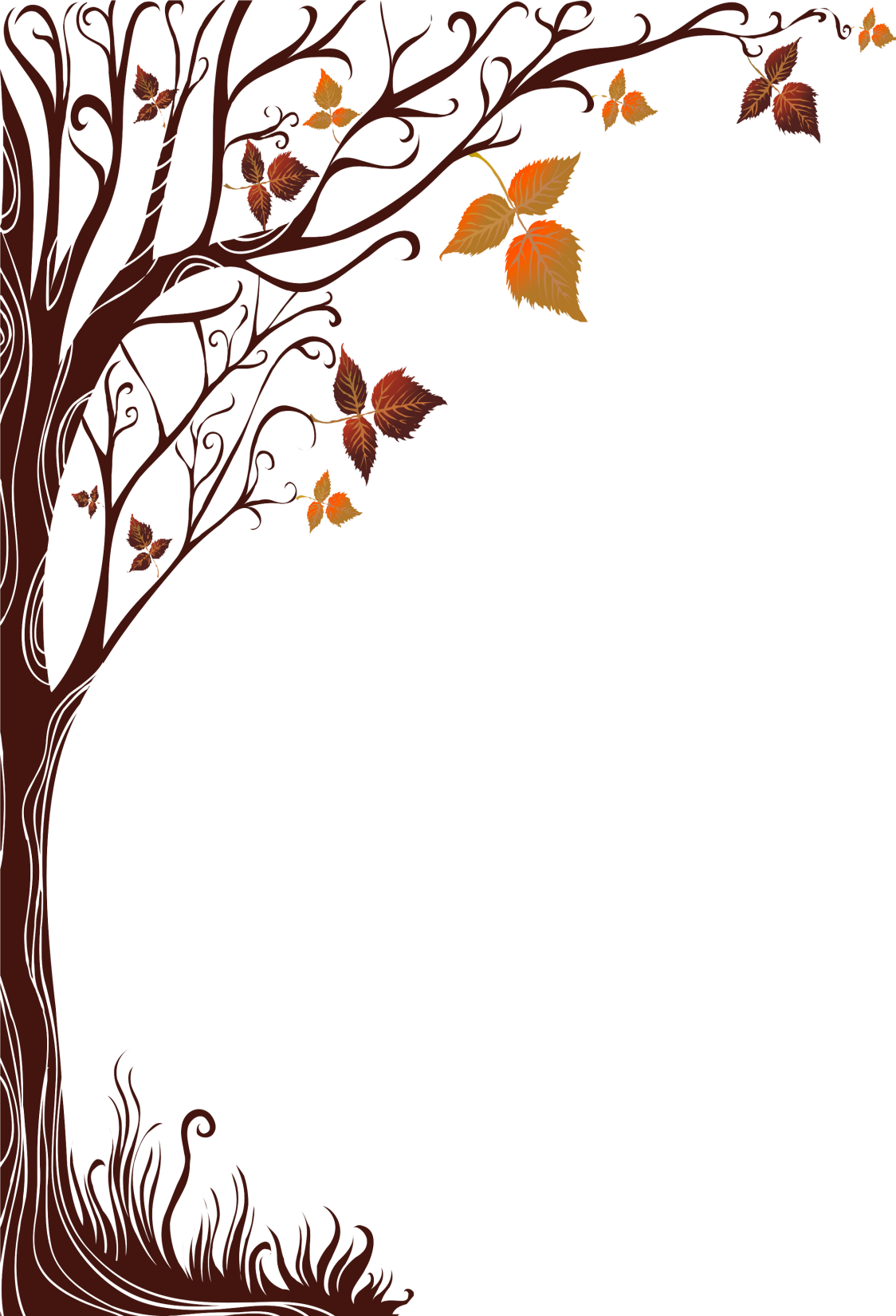 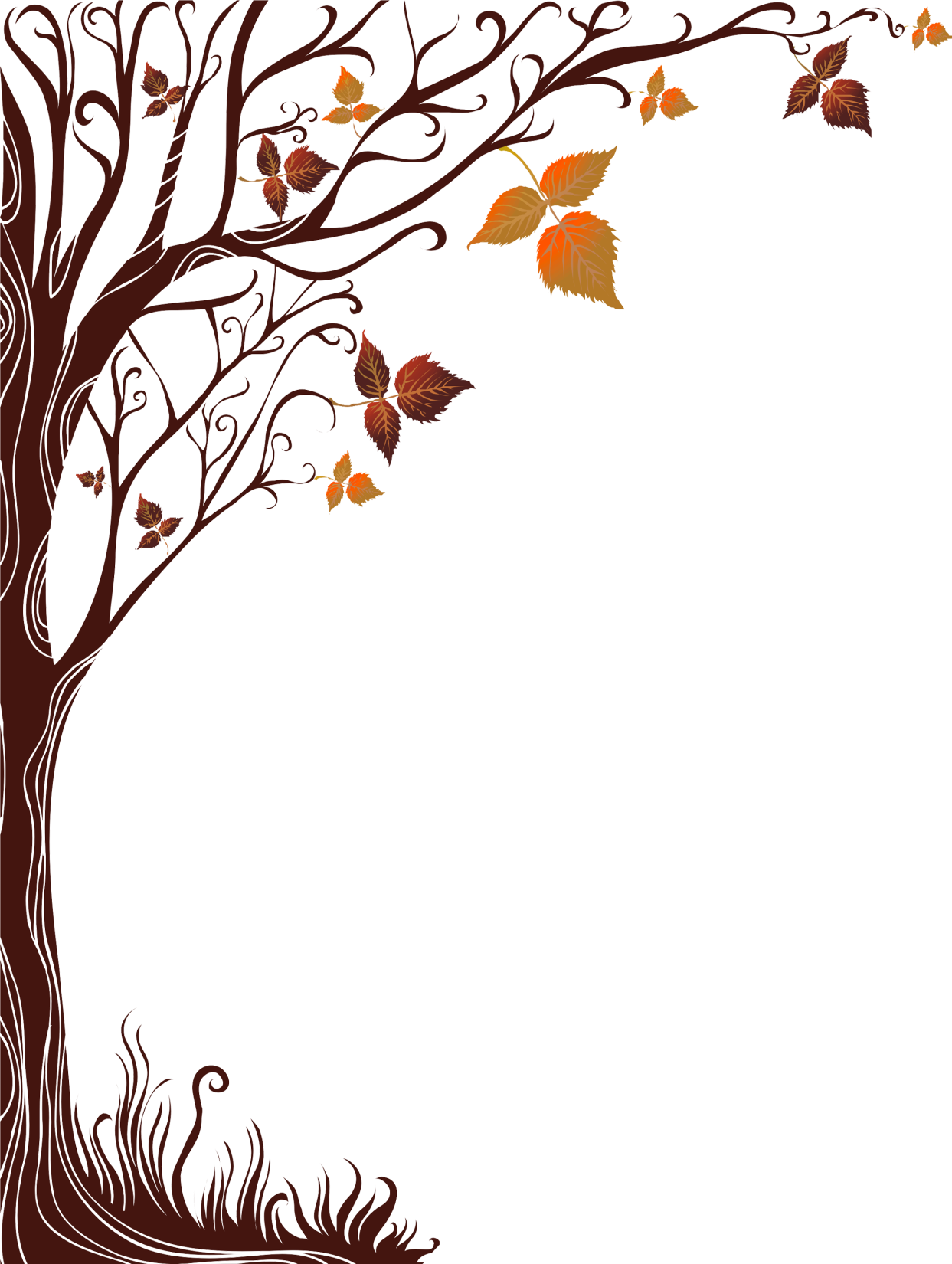 Показать текст
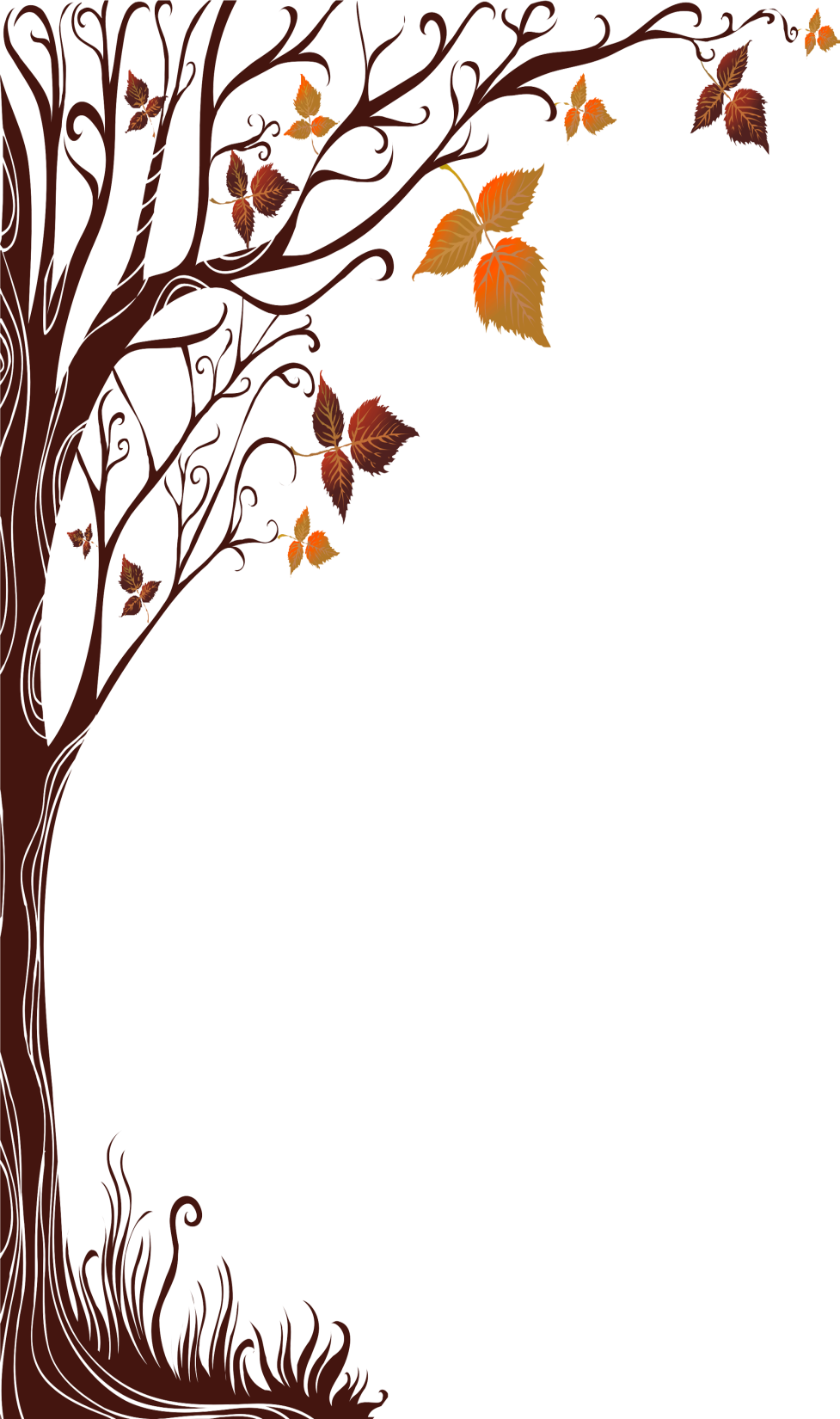 Х
Птичка скачет по дорожке,	(постукивание пальцами по столу)
- Улетай скорей от кошки!!!	(погрозить указательным пальцем)
- «Синь – синь», поспешу	(постукивание пальцами по столу)
Вверх скорее полечу!		(руки устремляются вверх)
Си-и-и-и-нь			(пропеть голосом)
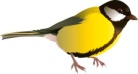 Си –и – и – и - нь
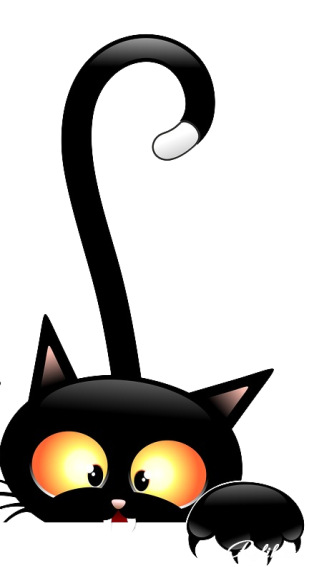 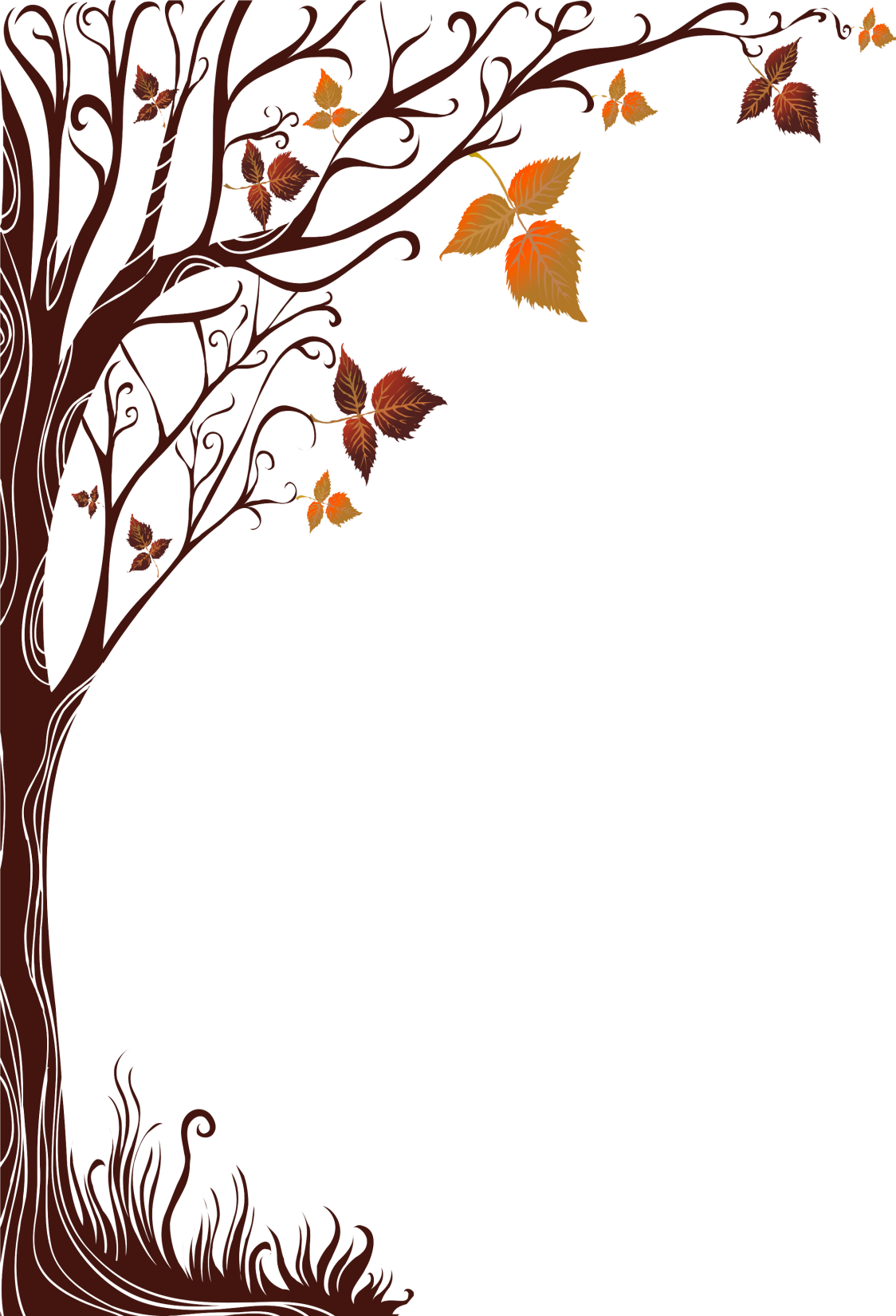 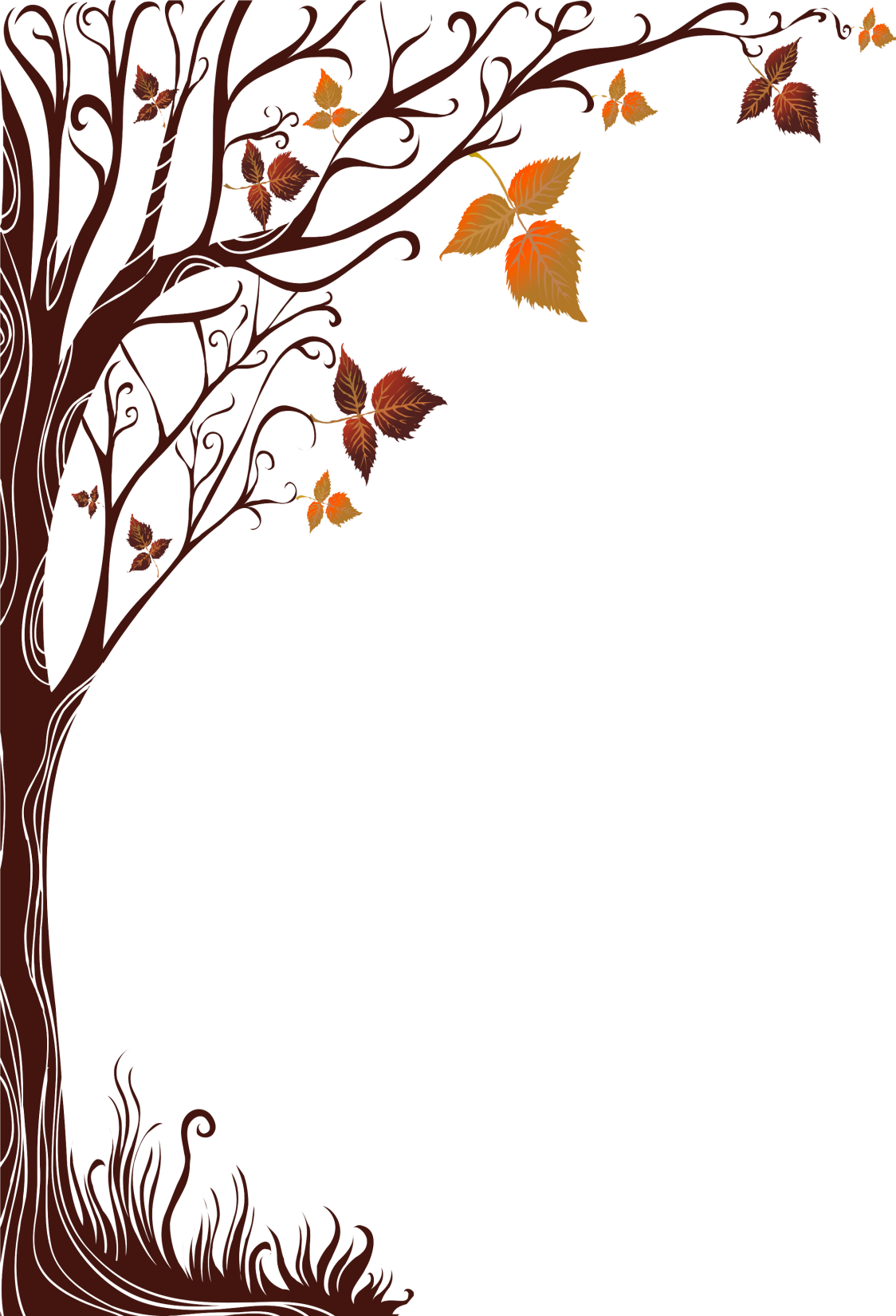 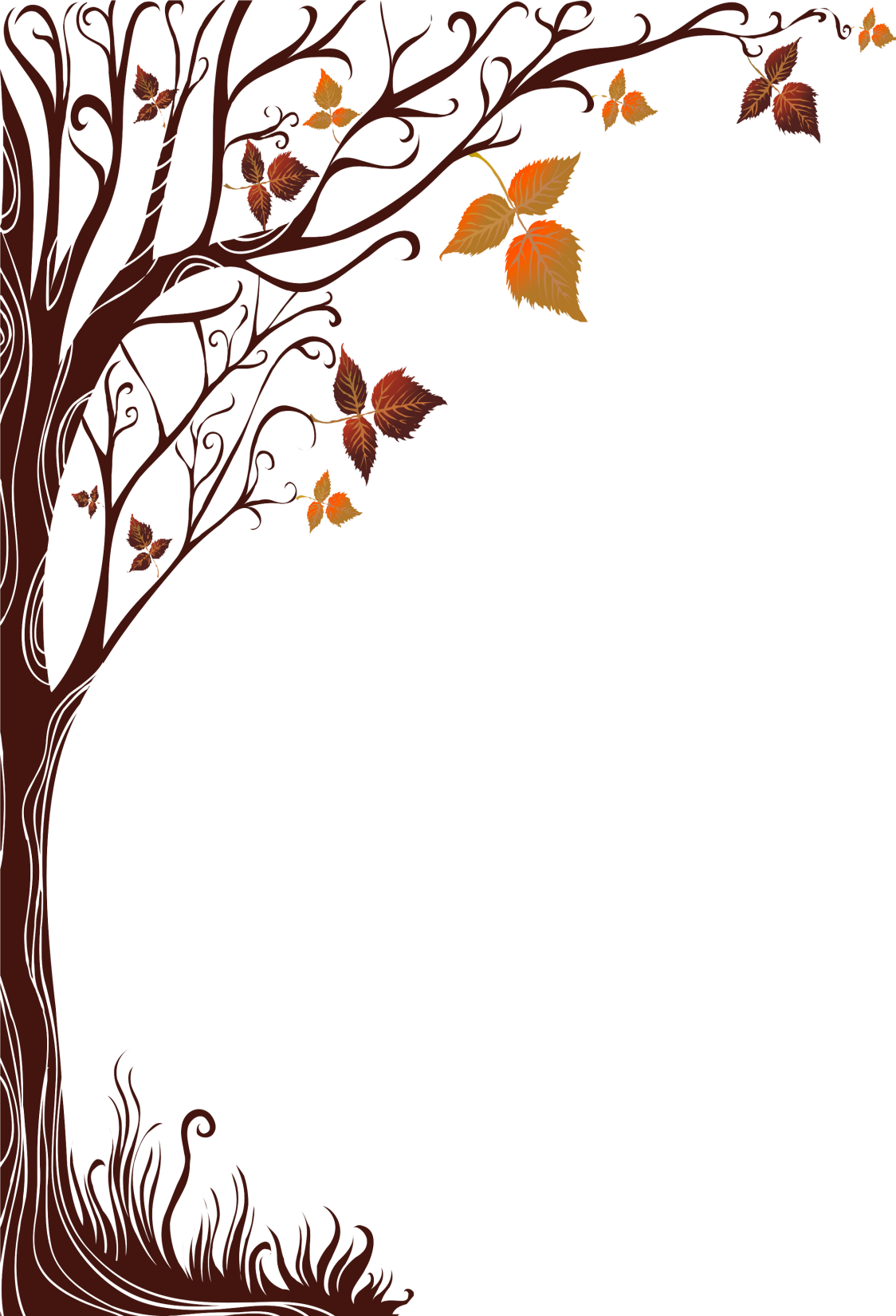 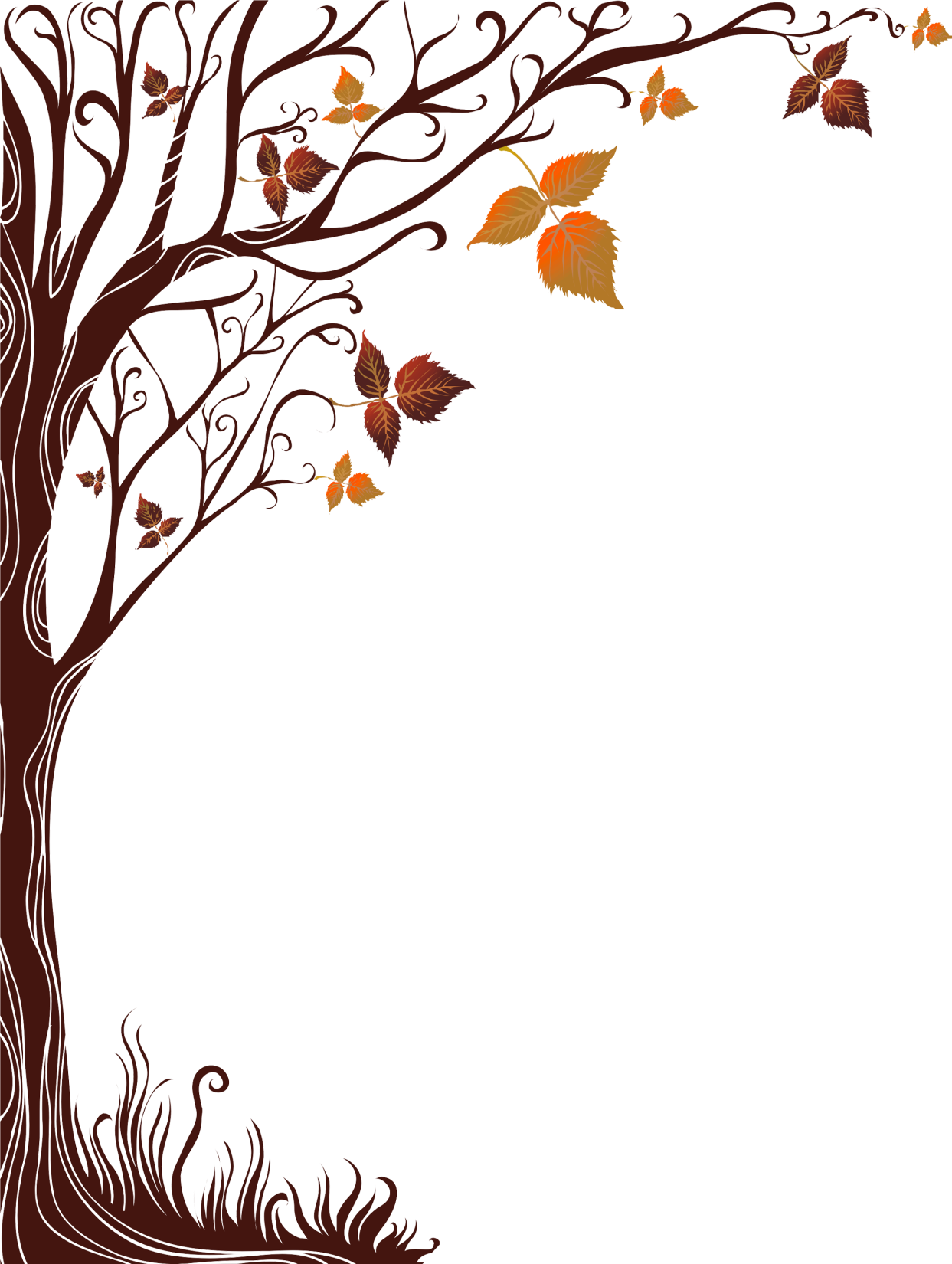 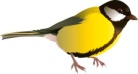 Показать текст
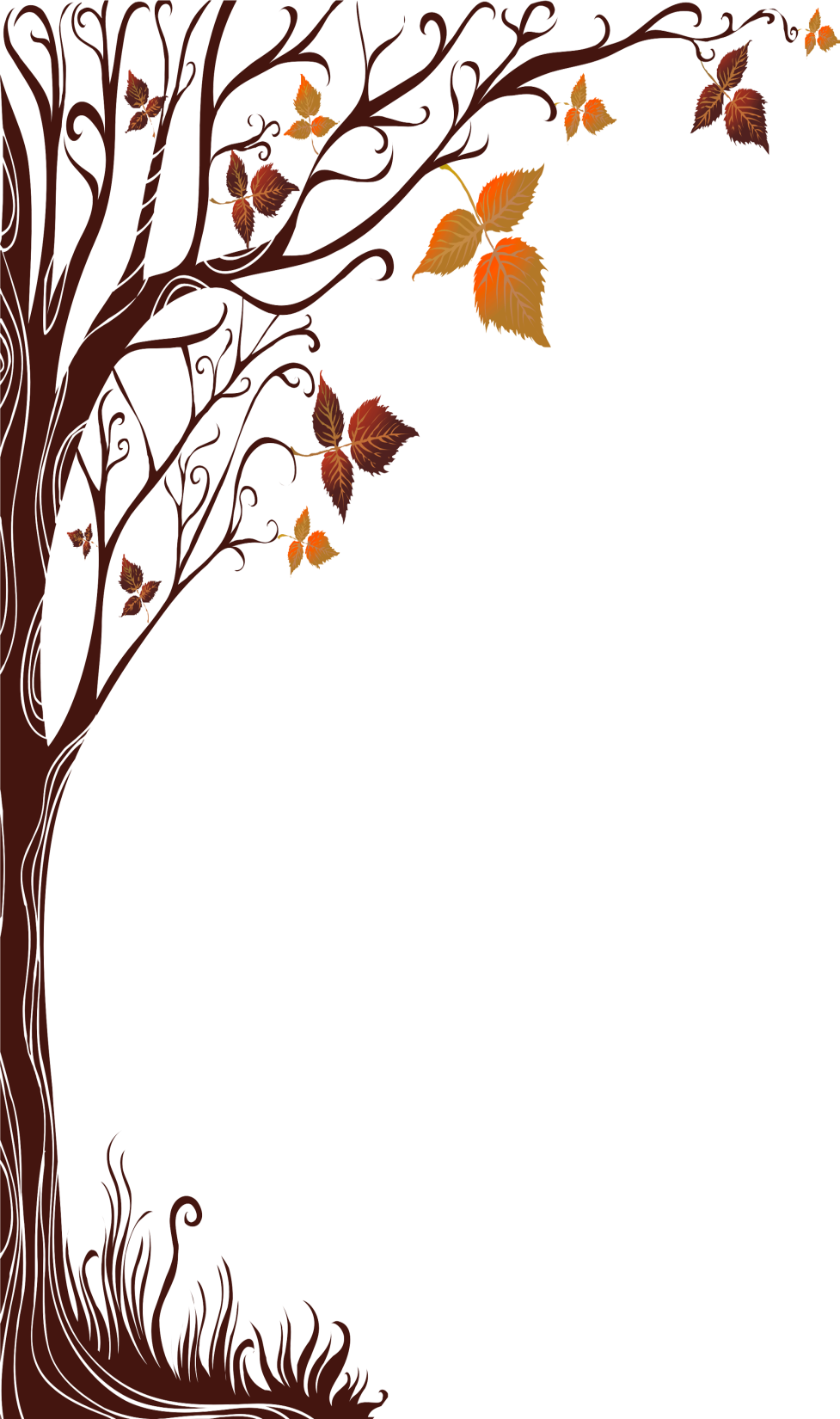 Х
Кошка убежала	(перебирать пальцами по столу)
 и спокойней стало   	(показать ладошки на уровне глаз)
 - Вниз скорее полечу, (руки устремляются вниз)
Может зернышек найду? (ладошка – козырьком)
Си-и-и-и-нь		       (пропеть голосом сверху – вниз)
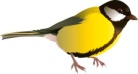 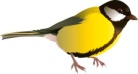 Си –и – и – и - нь
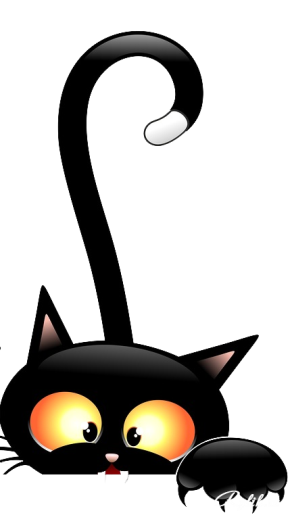 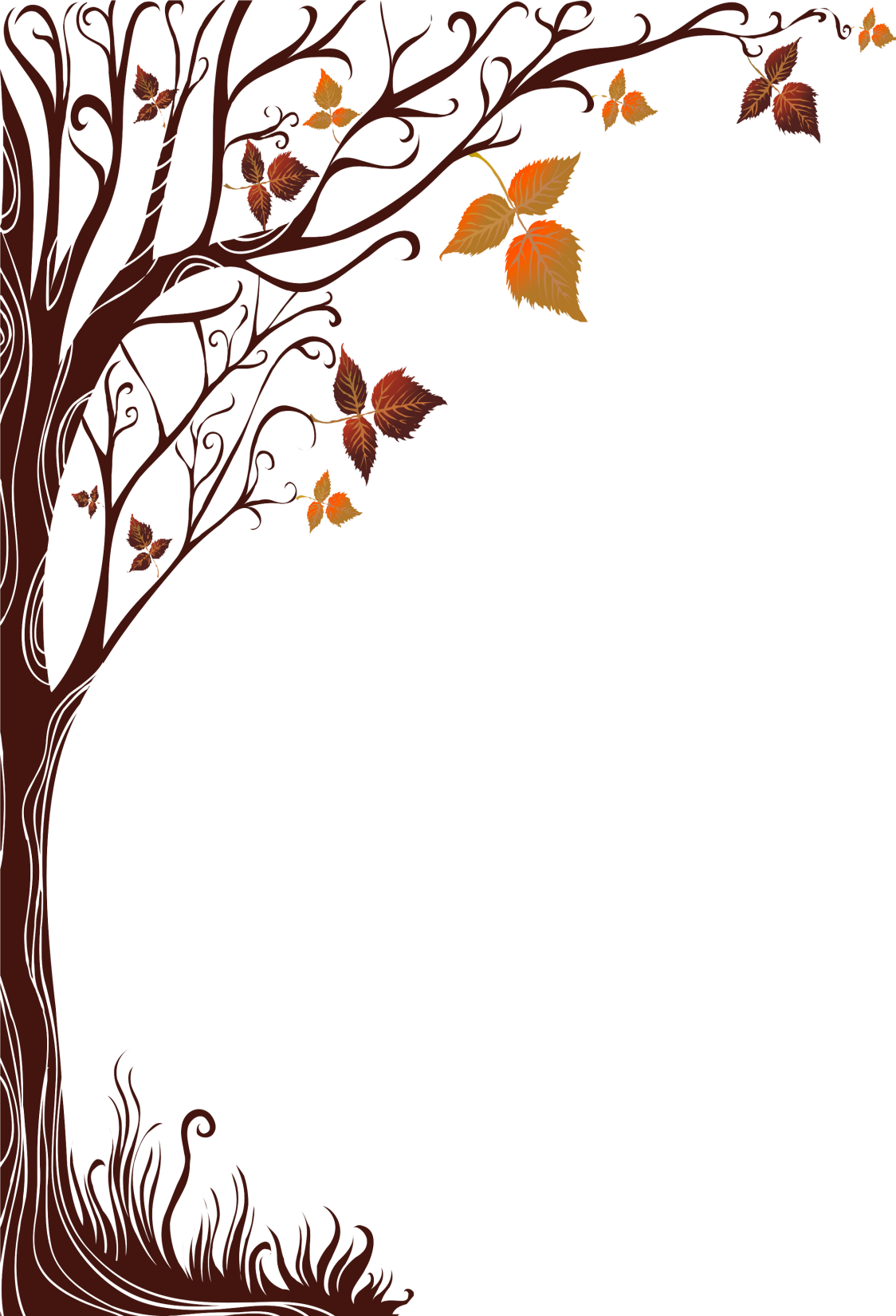 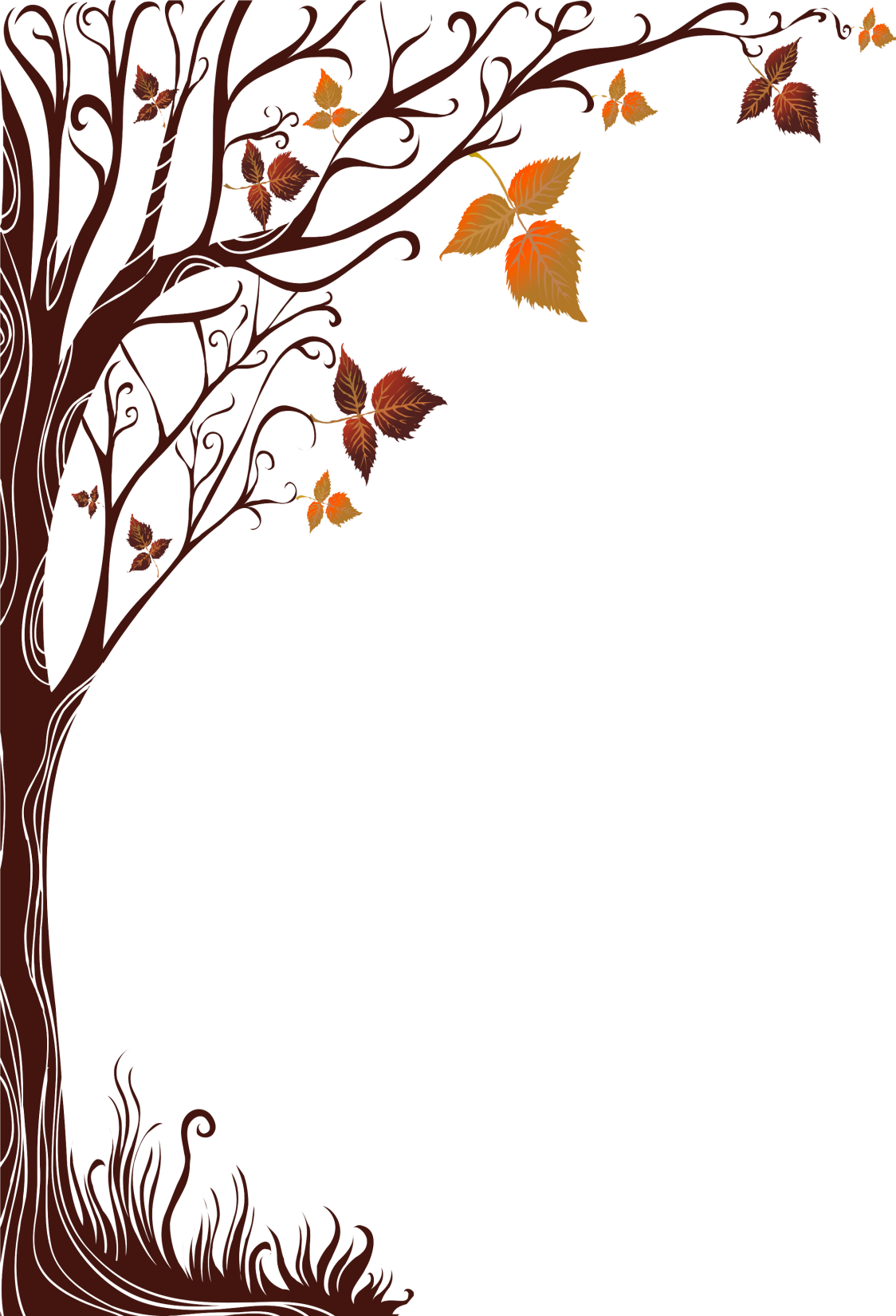 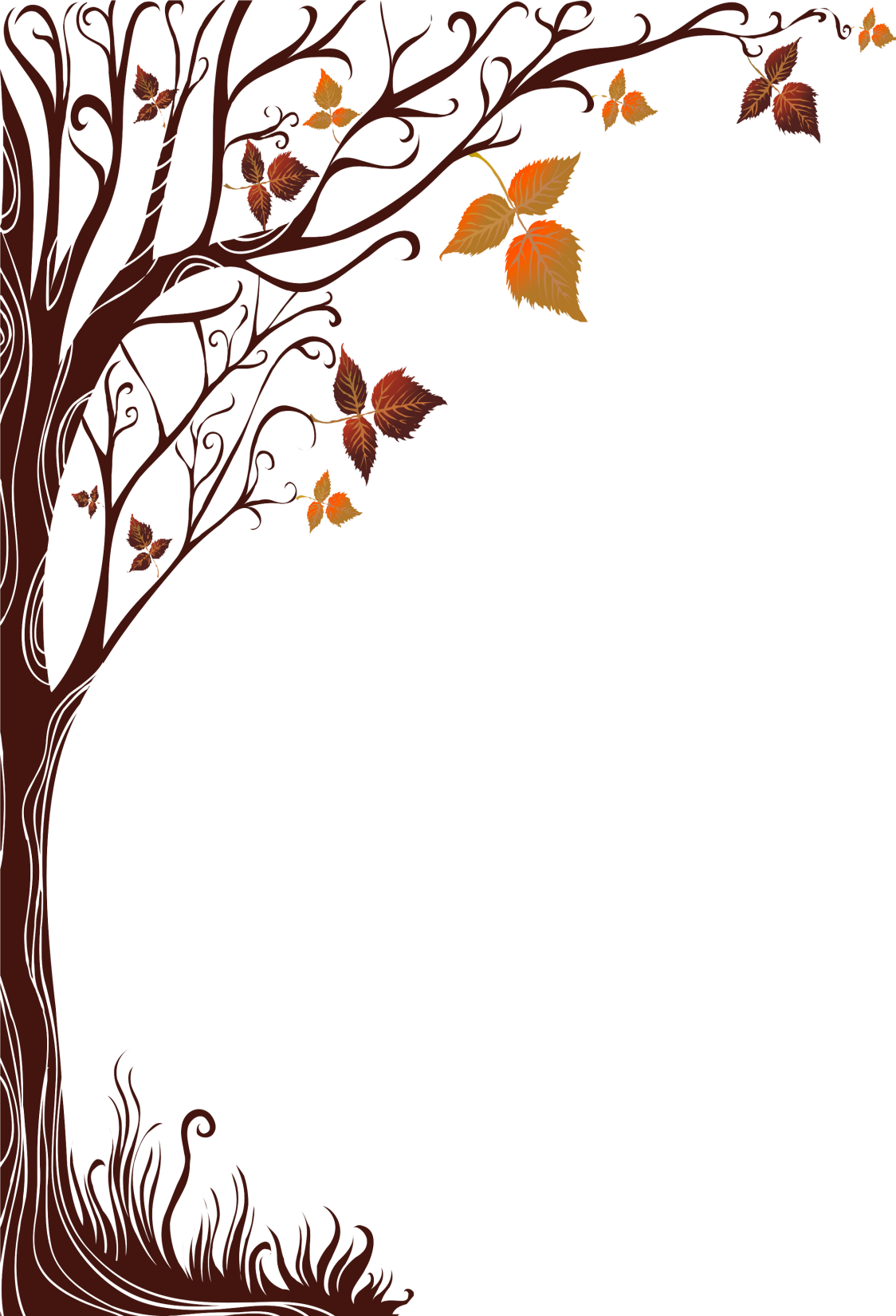 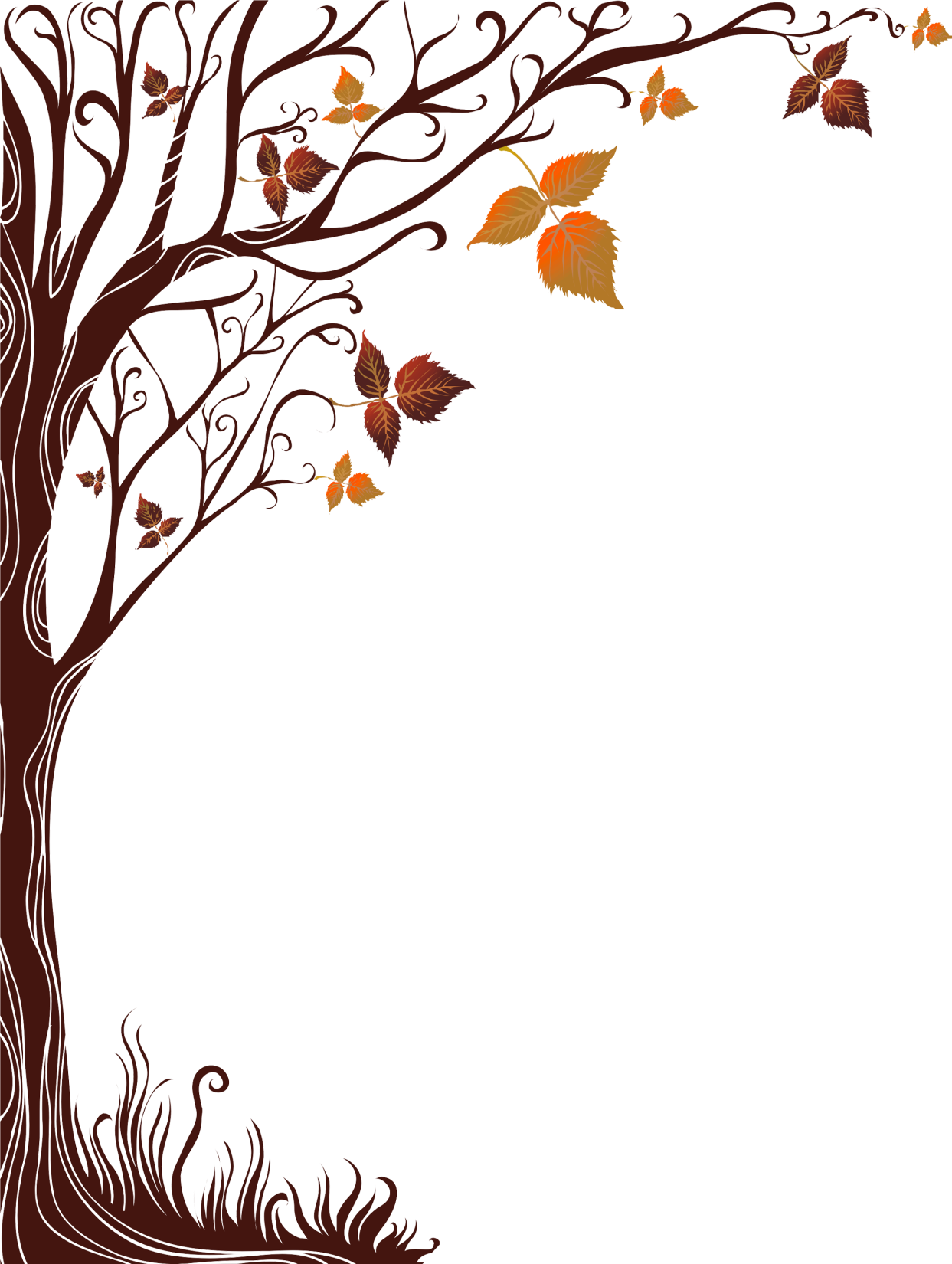